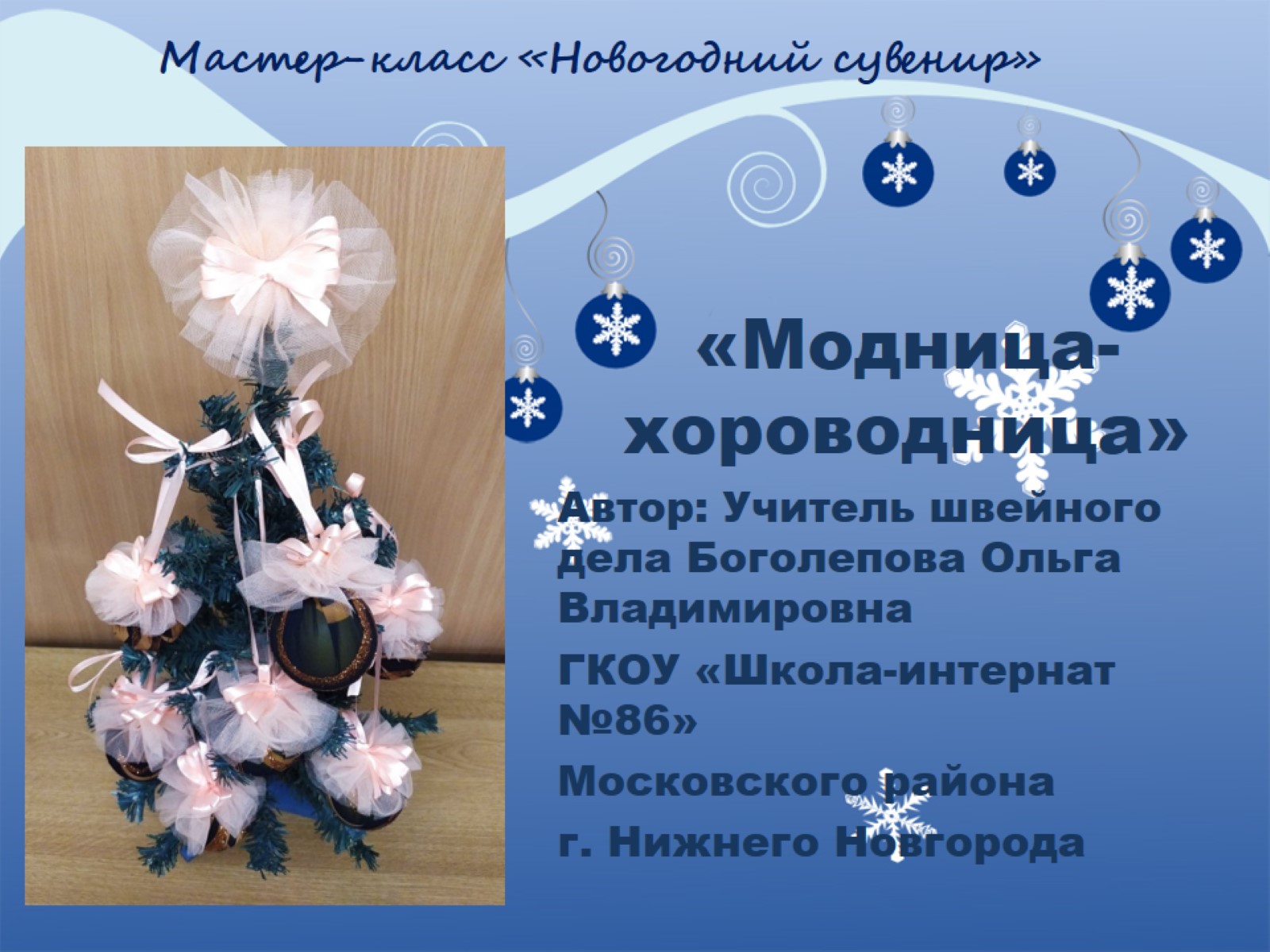 Мастер-класс «Новогодний сувенир»
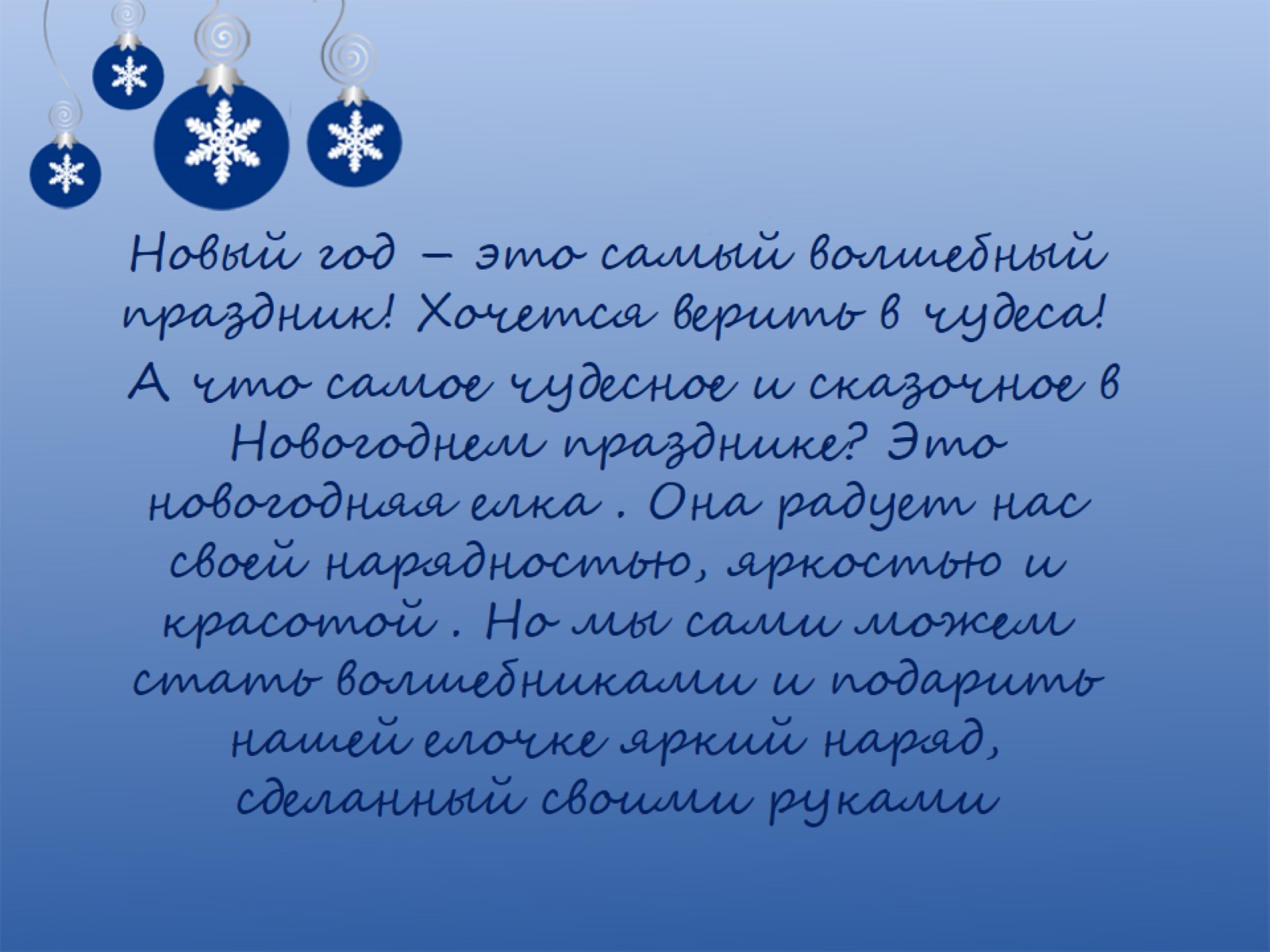 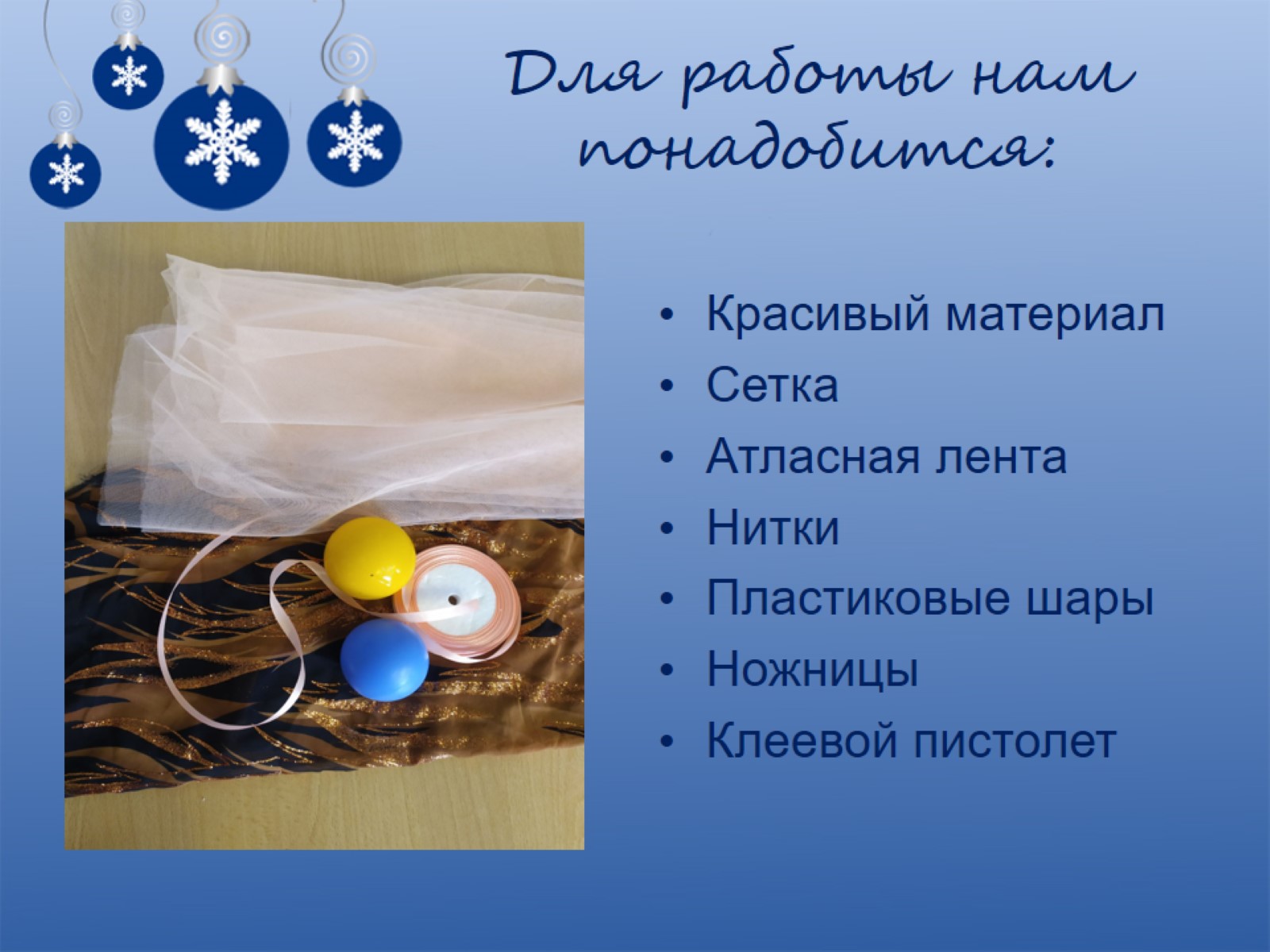 Для работы нам понадобится:
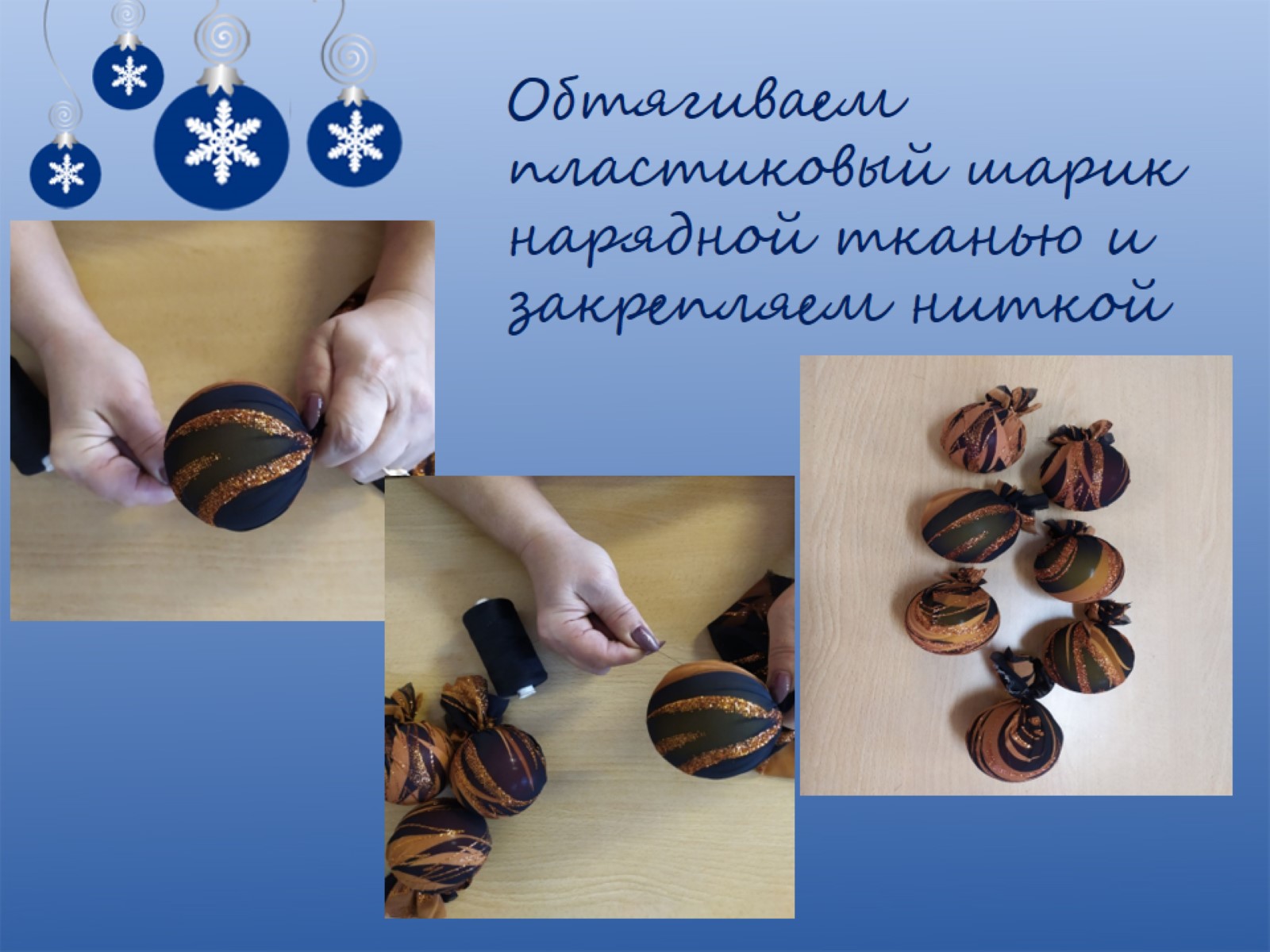 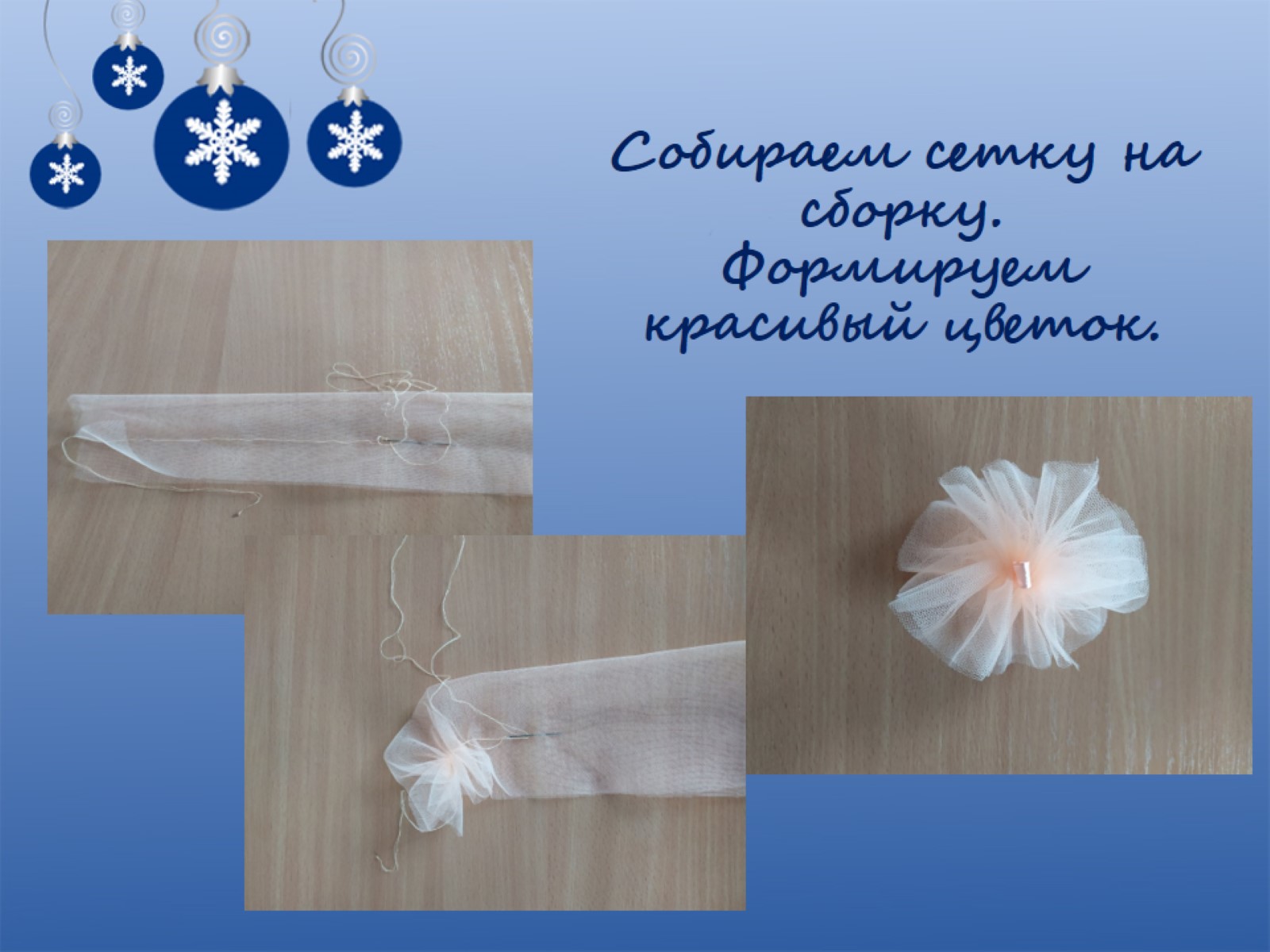 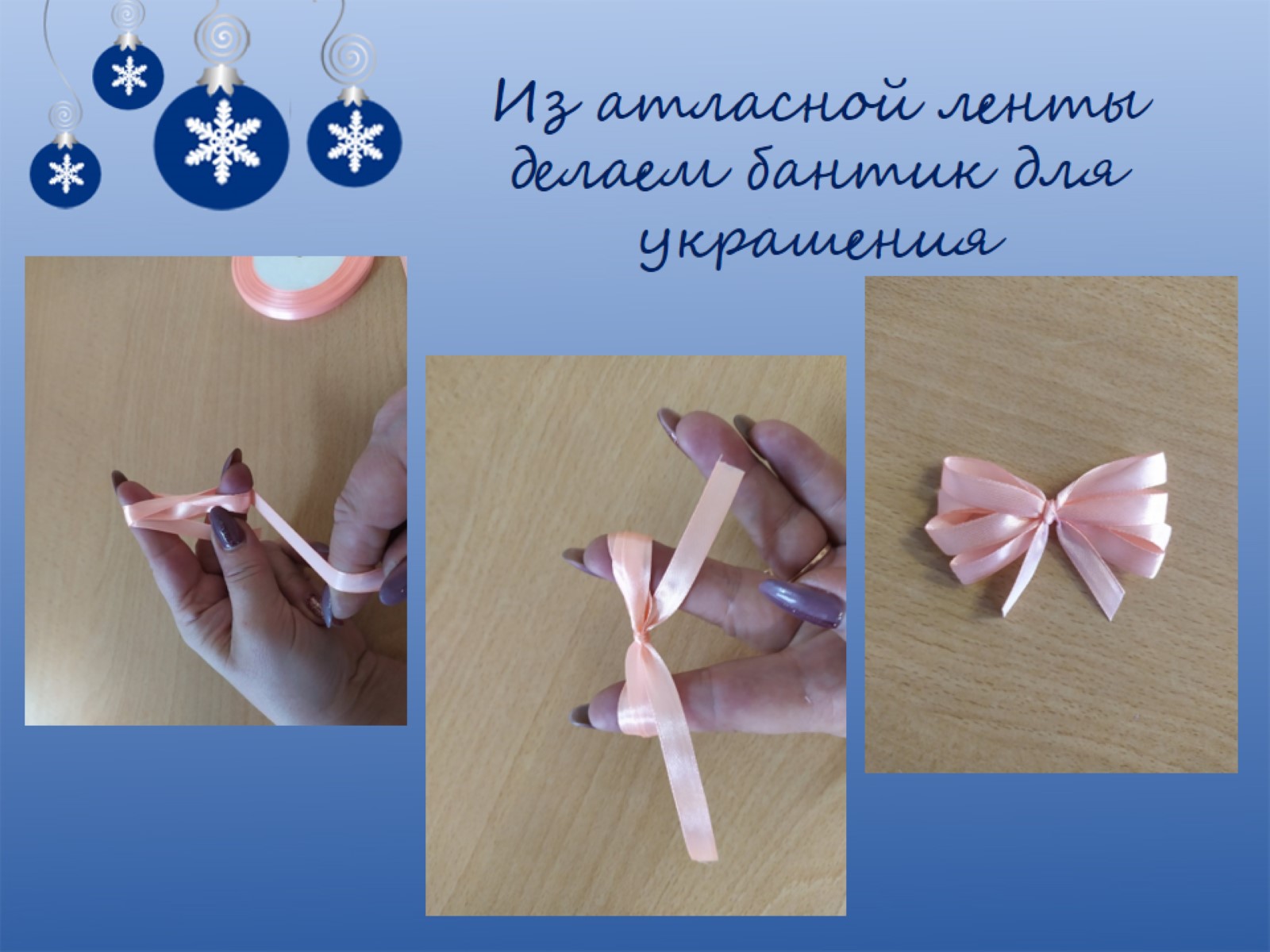 Из атласной ленты делаем бантик для украшения
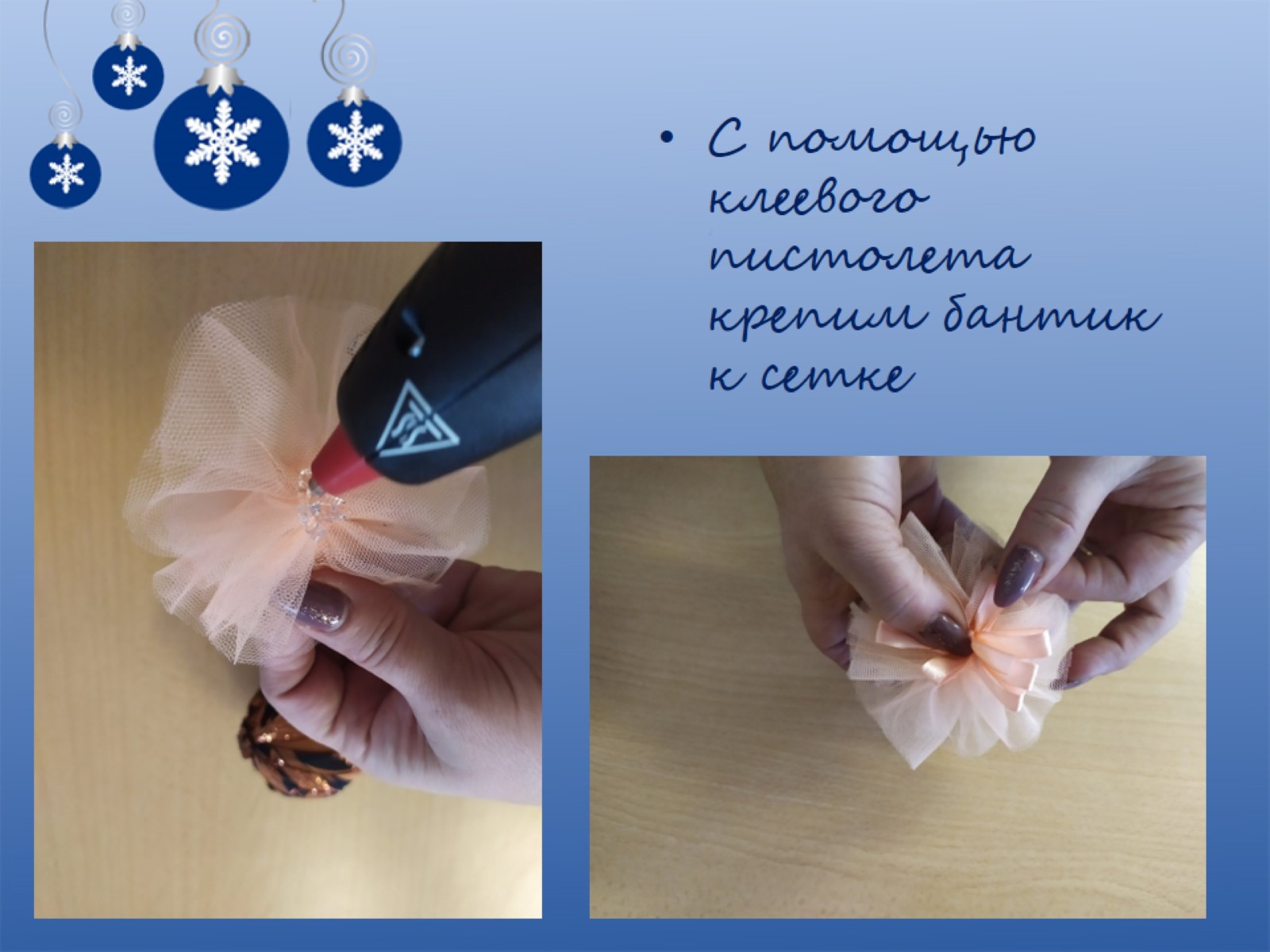 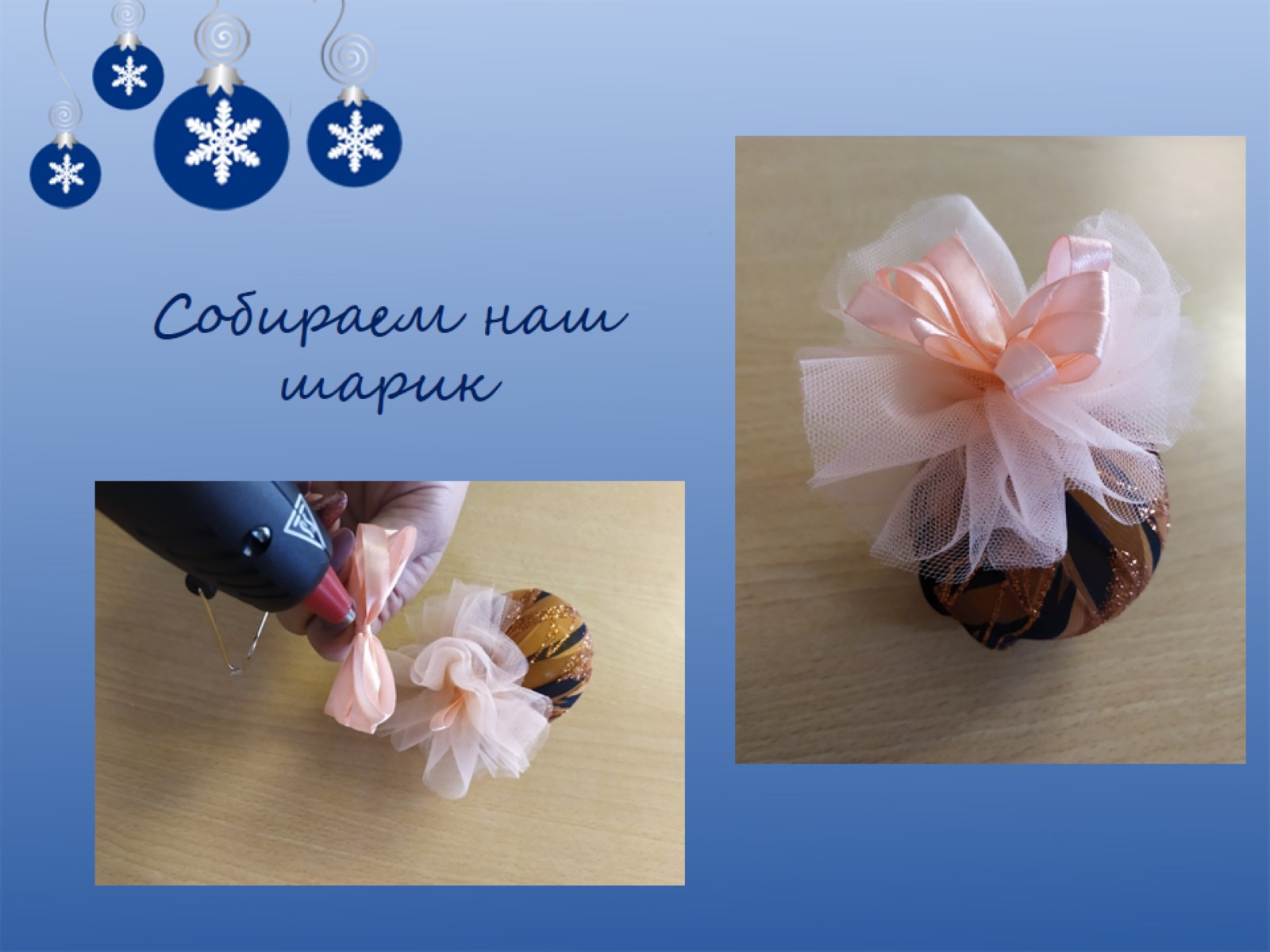 Собираем наш шарик
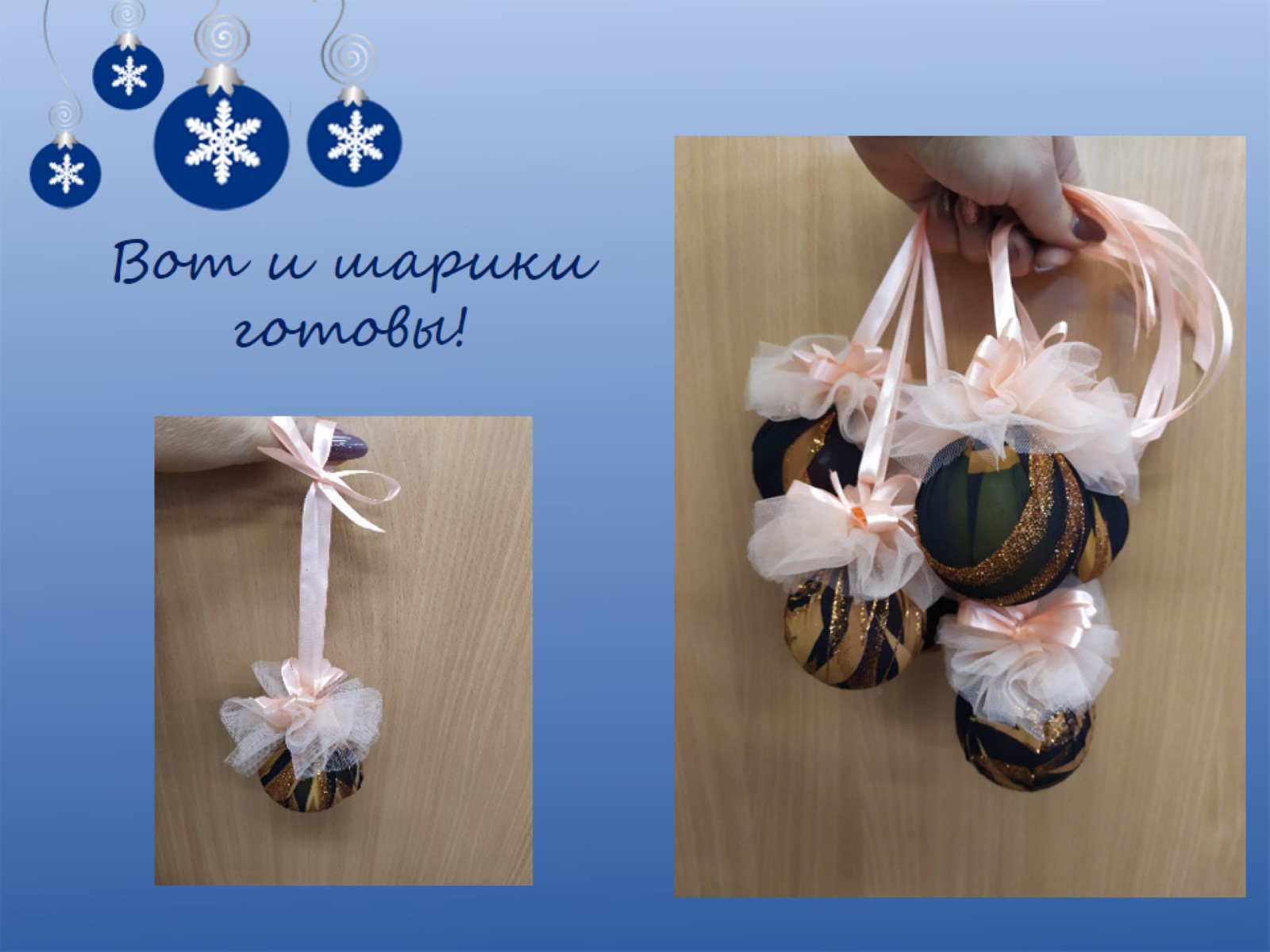 Вот и шарики готовы!
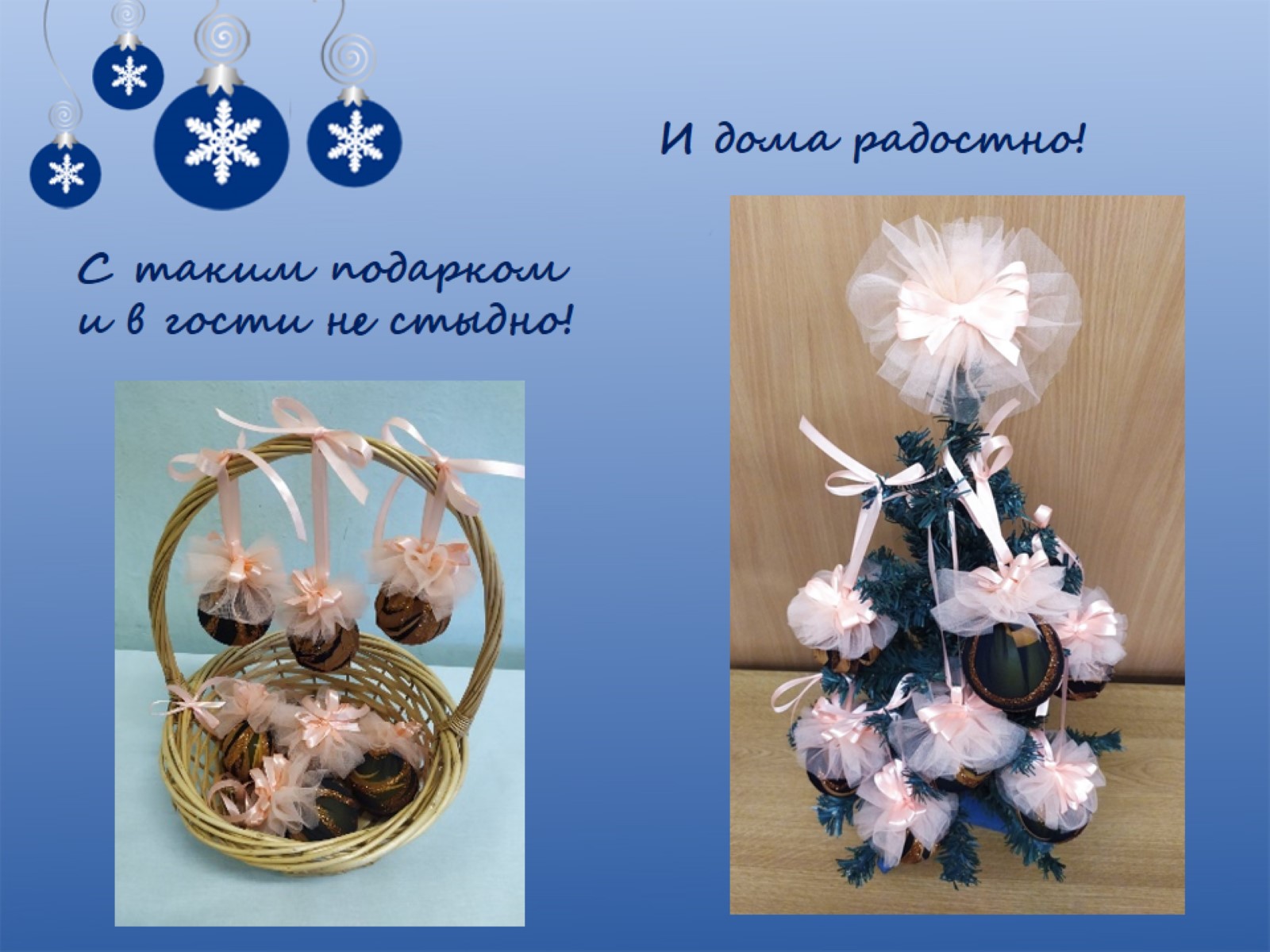 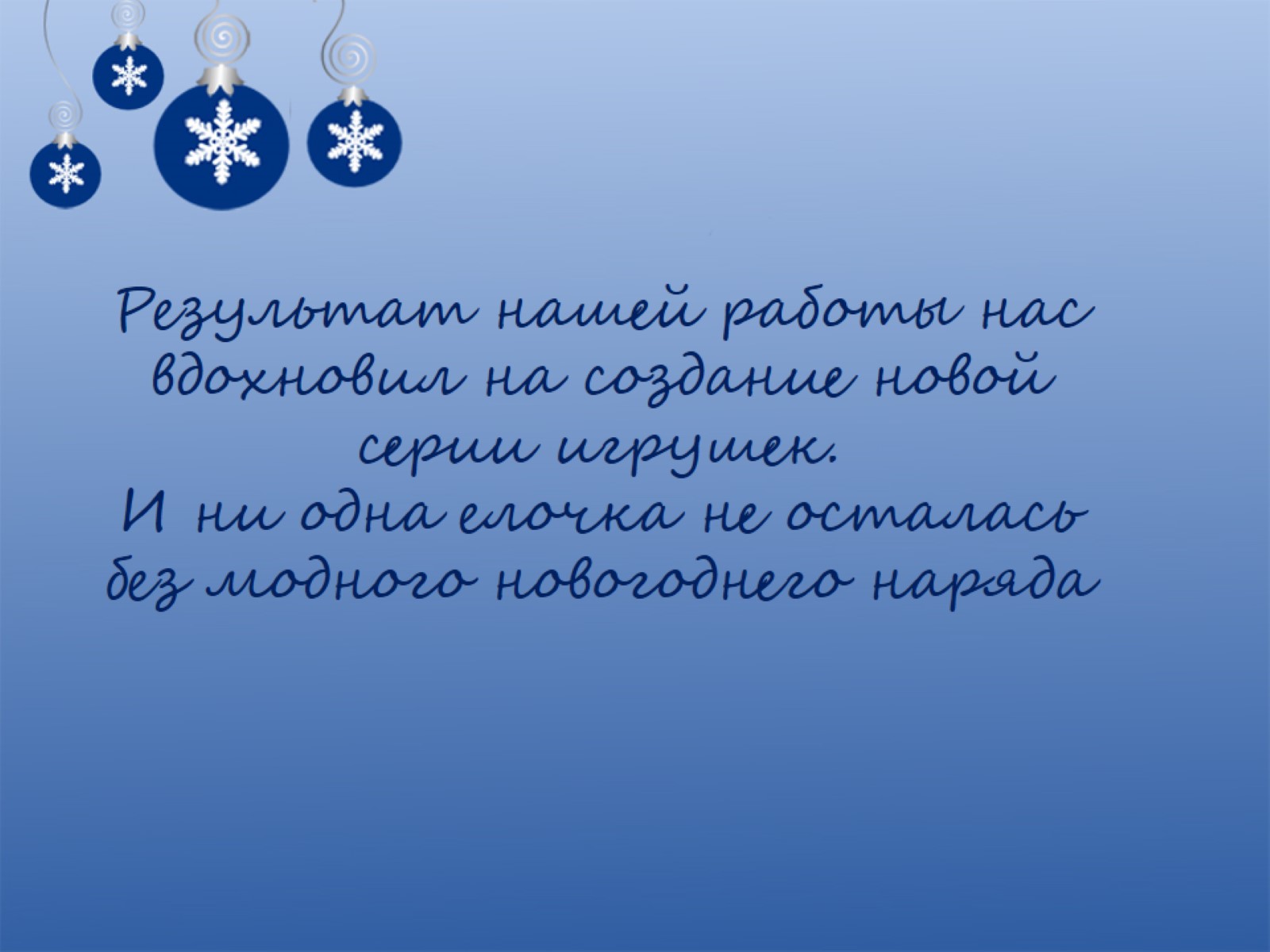 Результат нашей работы нас вдохновил на создание новой серии игрушек.  И ни одна елочка не осталась без модного новогоднего наряда
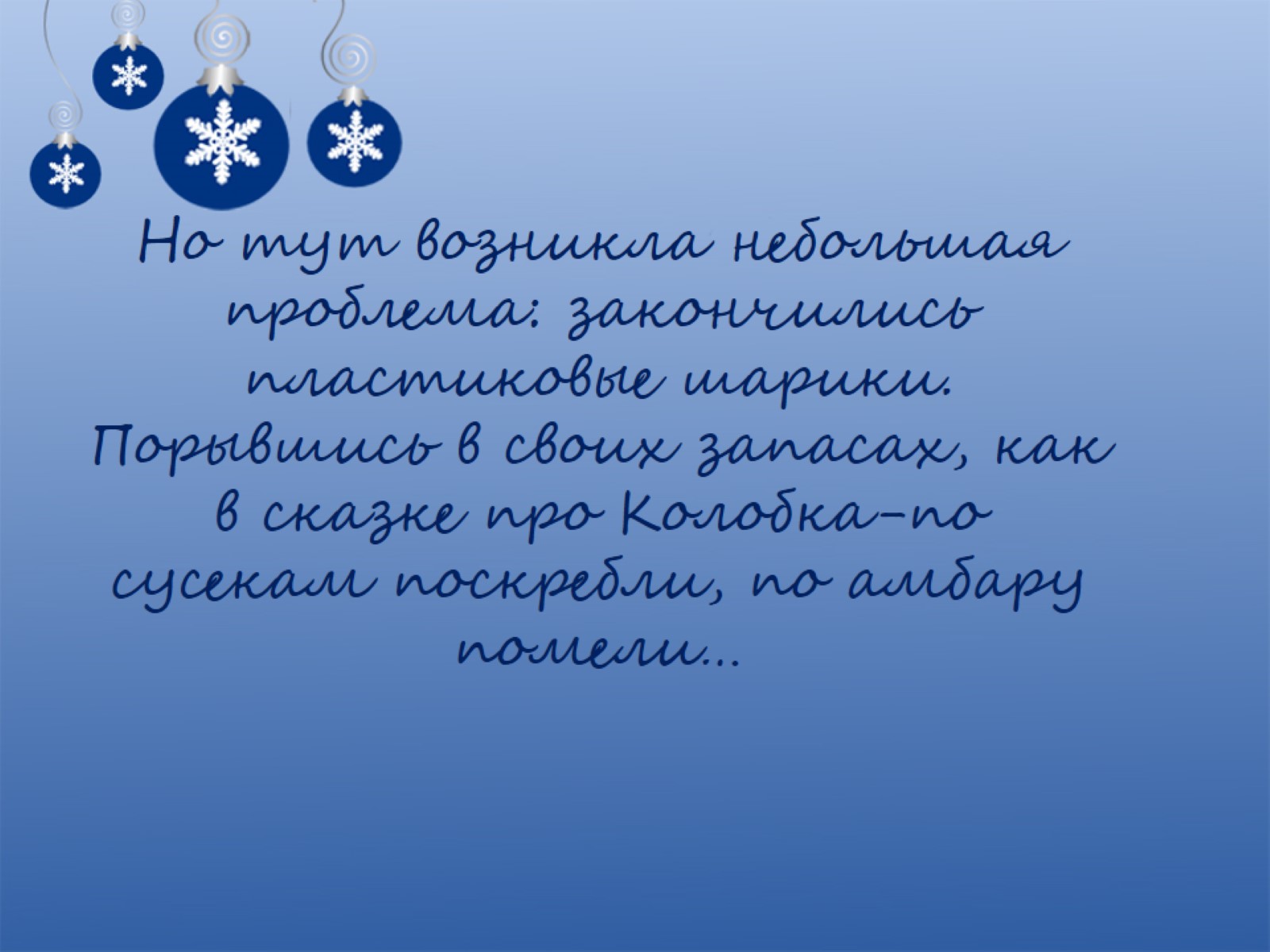 Но тут возникла небольшая проблема: закончились пластиковые шарики. Порывшись в своих запасах, как в сказке про Колобка-по сусекам поскребли, по амбару помели…
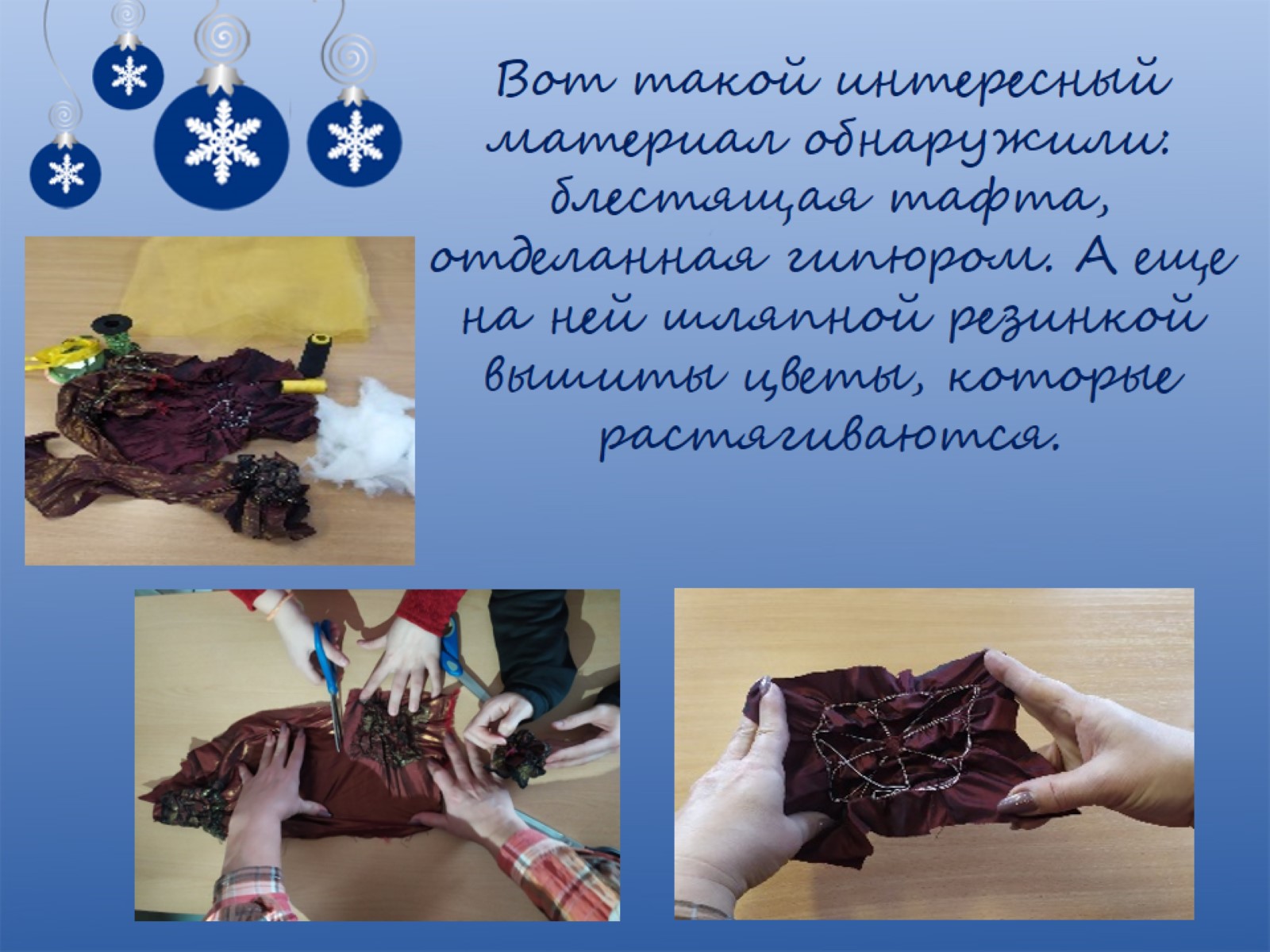 Вот такой интересный материал обнаружили: блестящая тафта, отделанная гипюром. А еще на ней шляпной резинкой вышиты цветы, которые растягиваются.
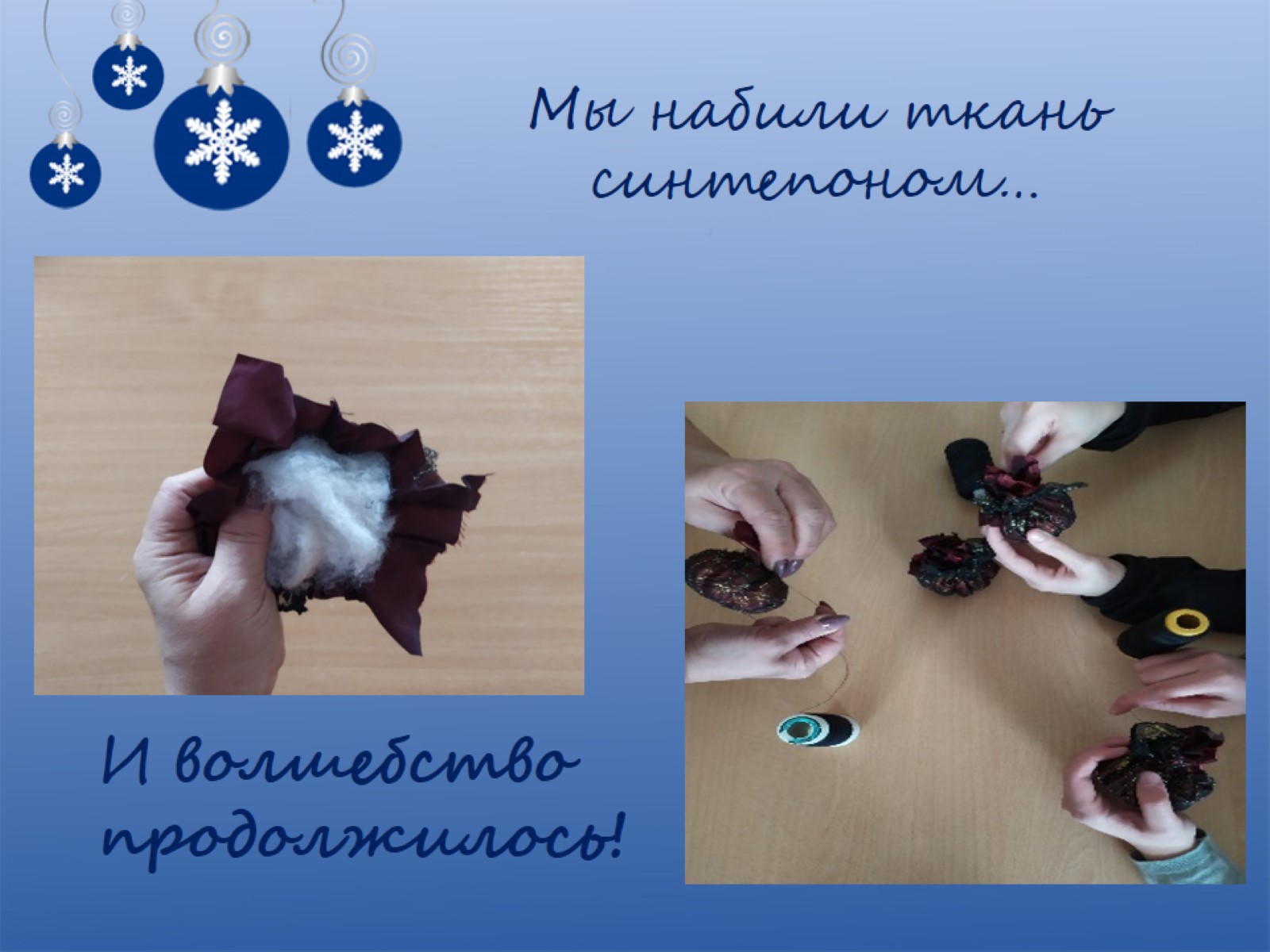 Мы набили ткань  синтепоном…
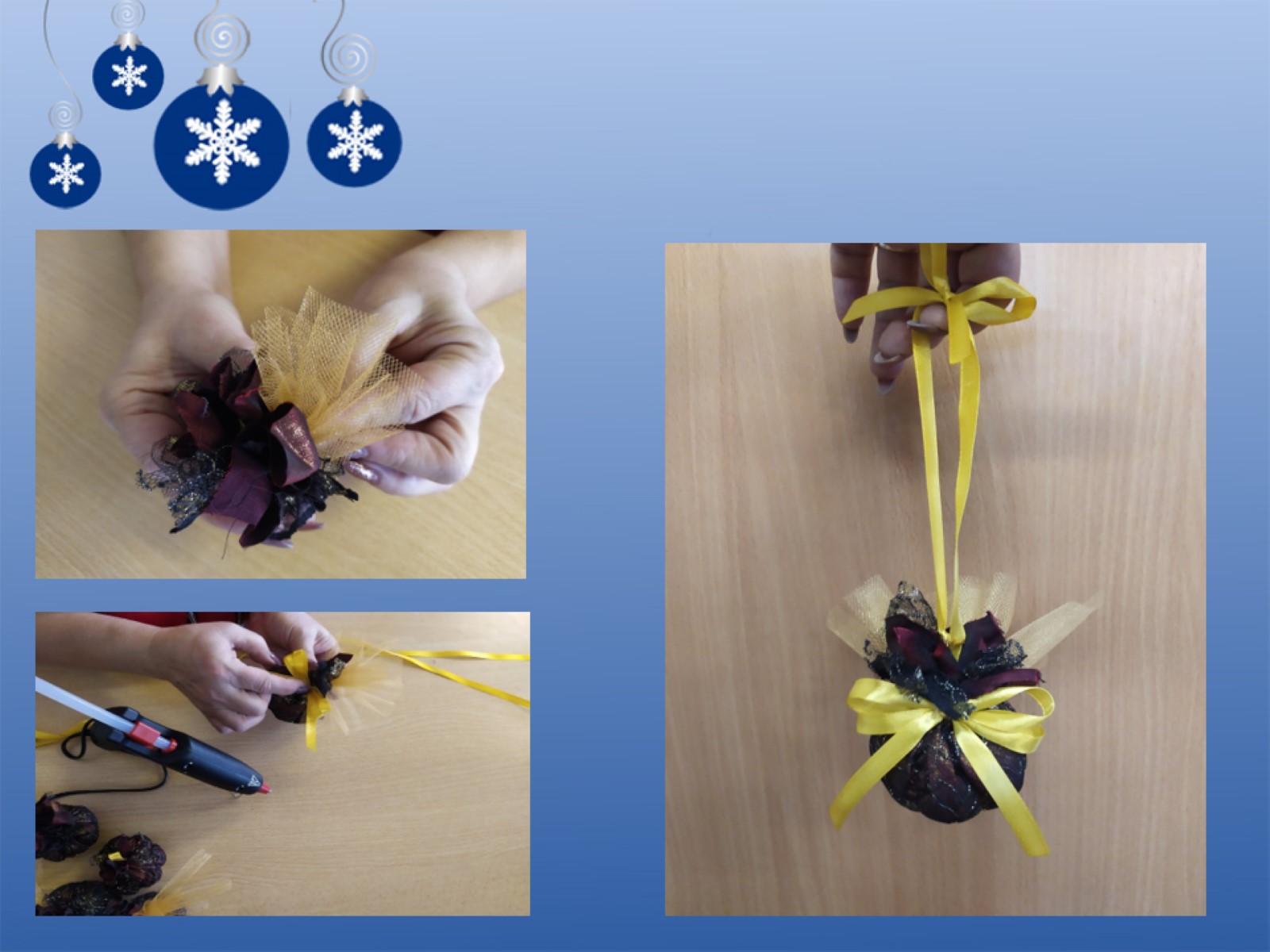 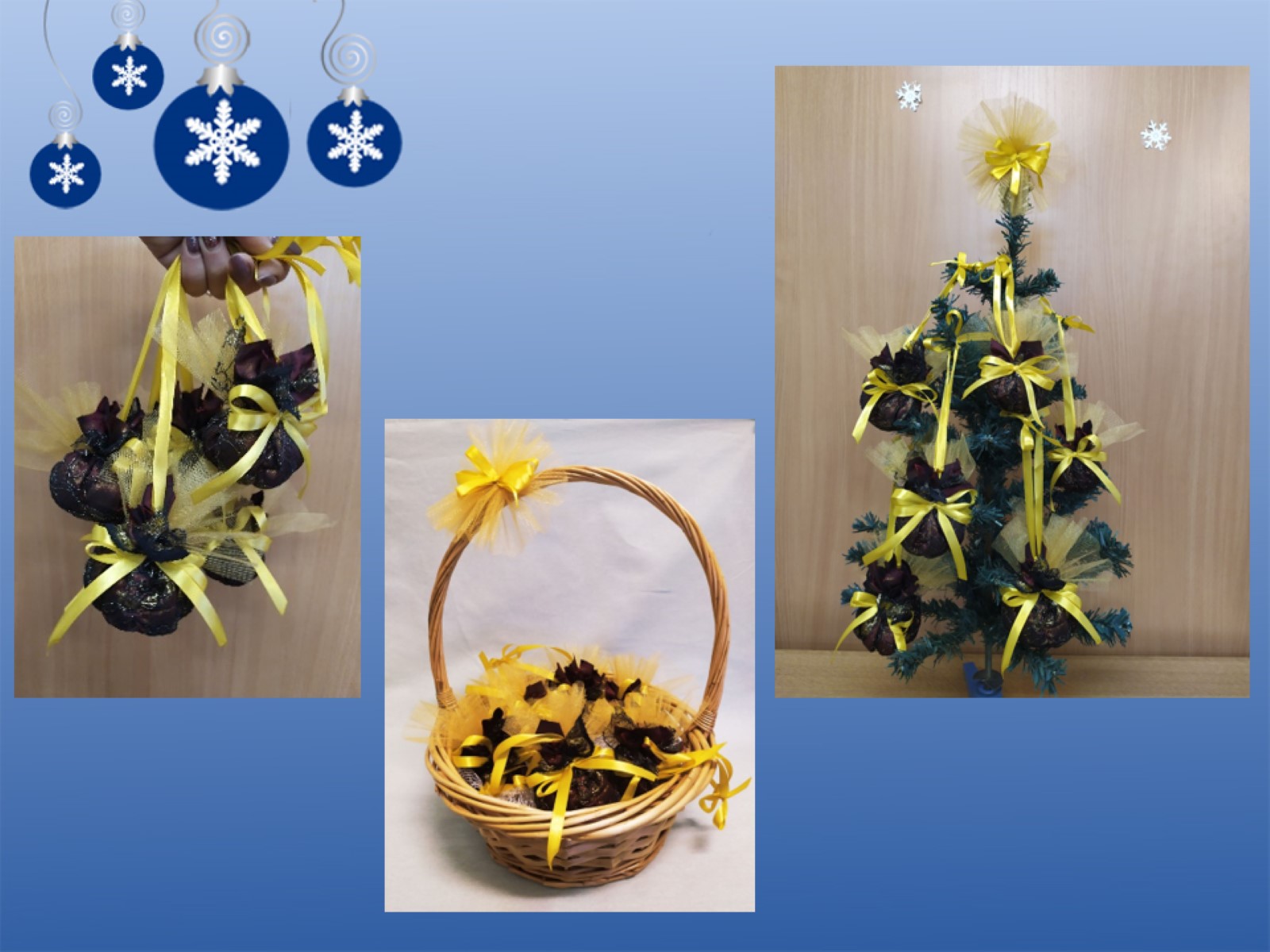 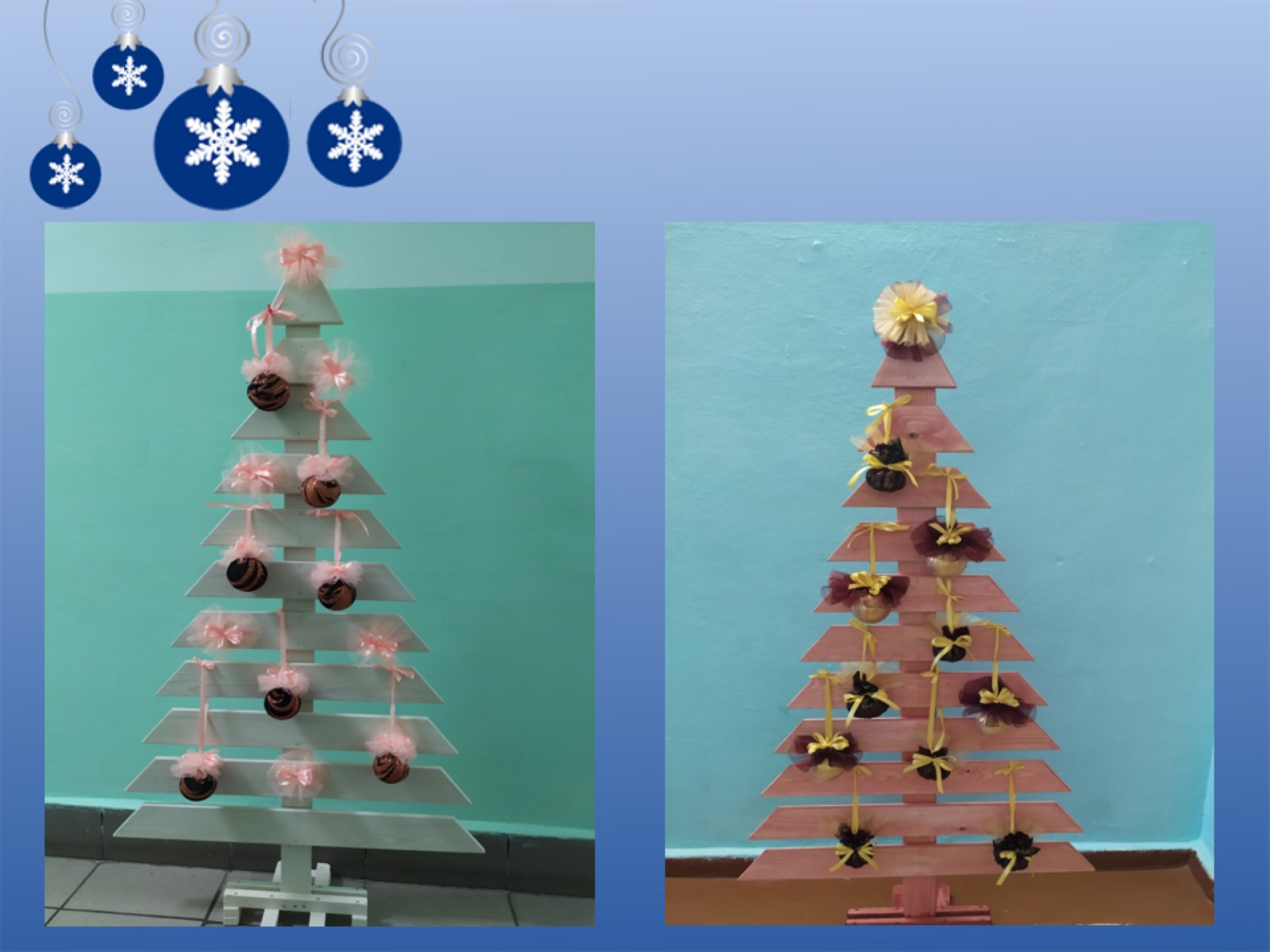 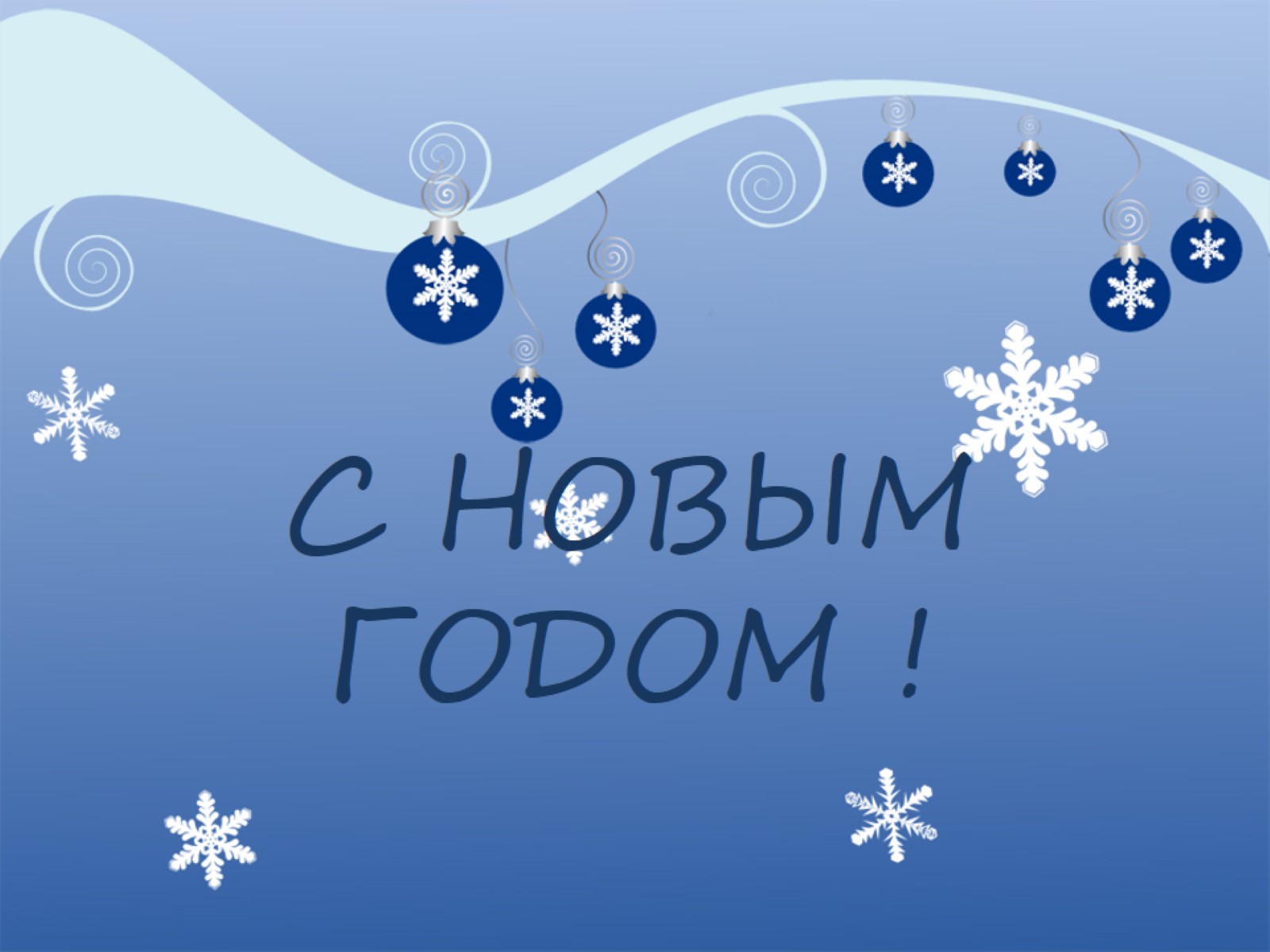